Wat leren we van trials?
Toenemend inzicht
Imelda JM de Groot
Kinderrevalidatiearts, senior researcher
Spiercentrum
Beloop van Duchenne spierdystrofie
Voorspelling (predictie) hoe het gaat lopen is van belang:

Anticiperend beleid
Voorlichting
Secundaire gevolgen voorkomen of beperken
Interventies te kunnen evalueren
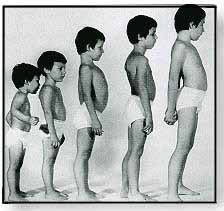 Vorige eeuw (1995) (pre-prednison)
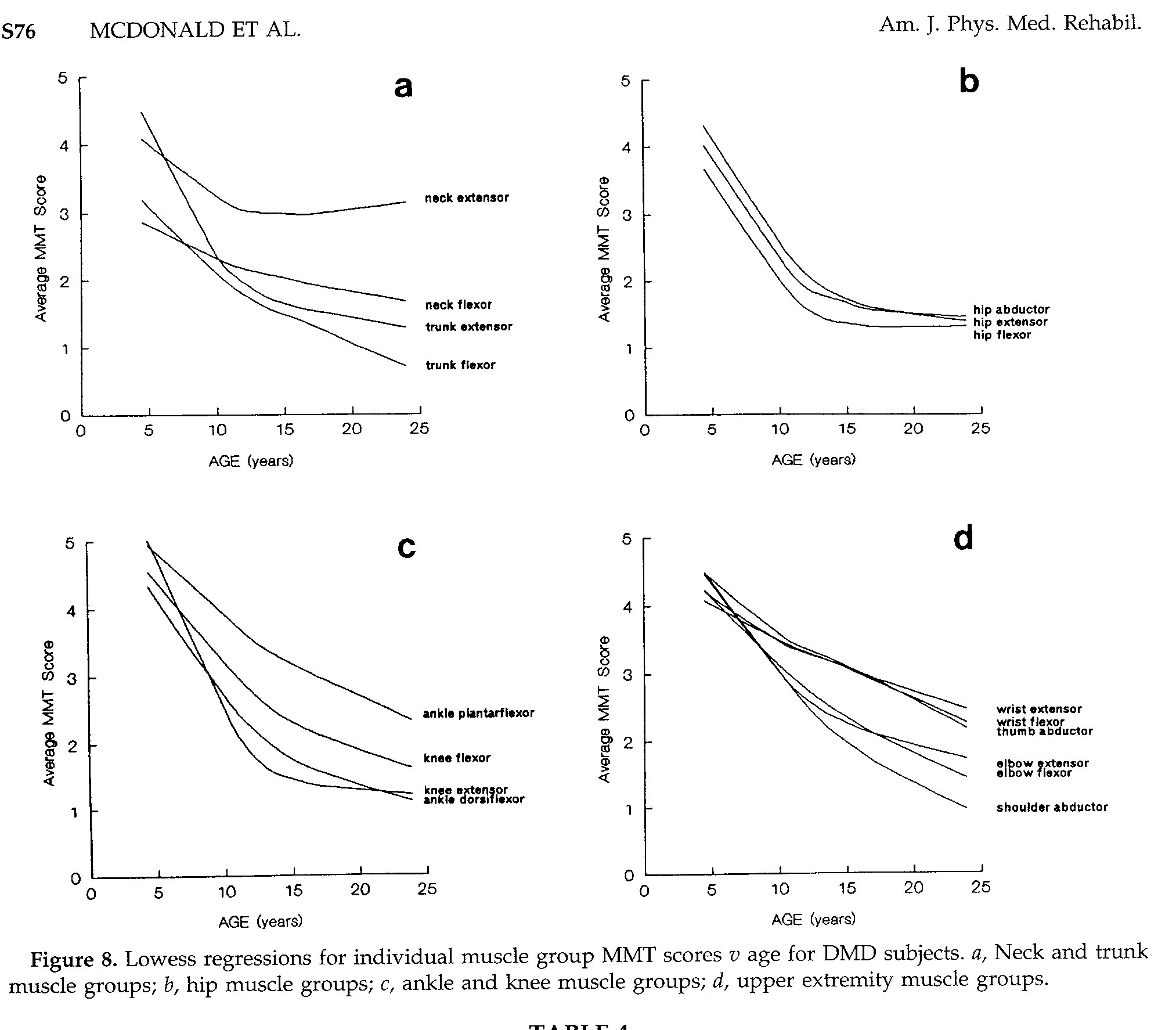 Spierkracht verloop
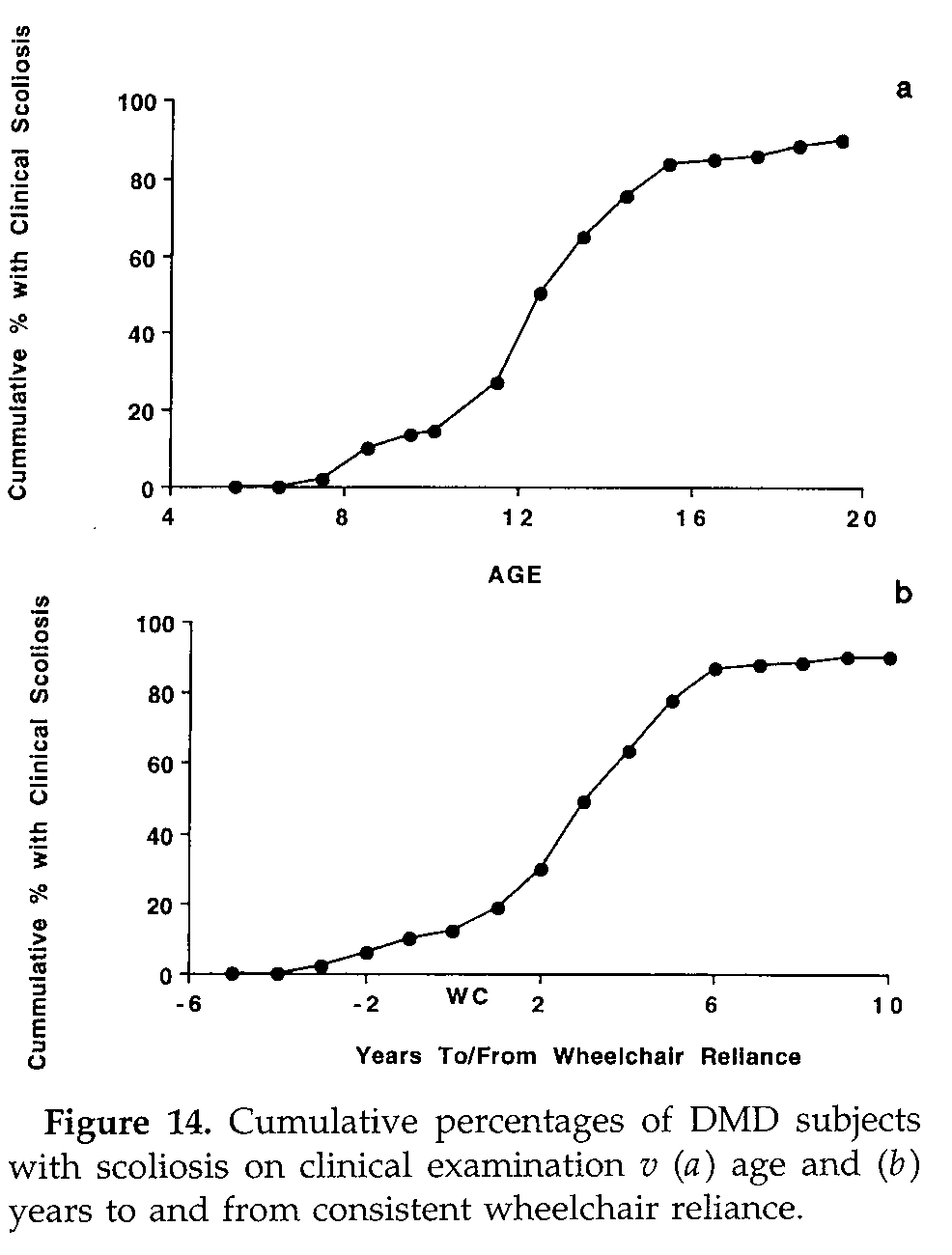 Scoliose ontwikkeling
Introductie van behandeling met corticosteroïden
Beloop veranderde:
Langere loopfase
Langzamer verlies armfunctie
Minder scoliose vorming/ operaties
Latere start beademing
Latere start hartproblemen
Langere levensverwachting (?)
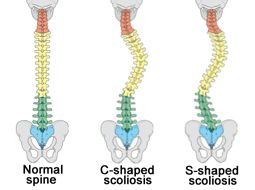 Welk dosis schema?
Ricotti V, et al. J Neurol Neurosurg Psychiatry 2013;84:698–705
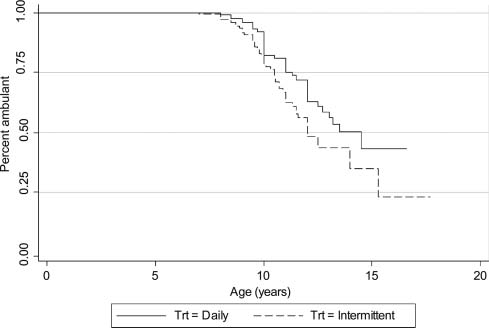 Bijwerkingen
6 minuten looptest en gen mutatie
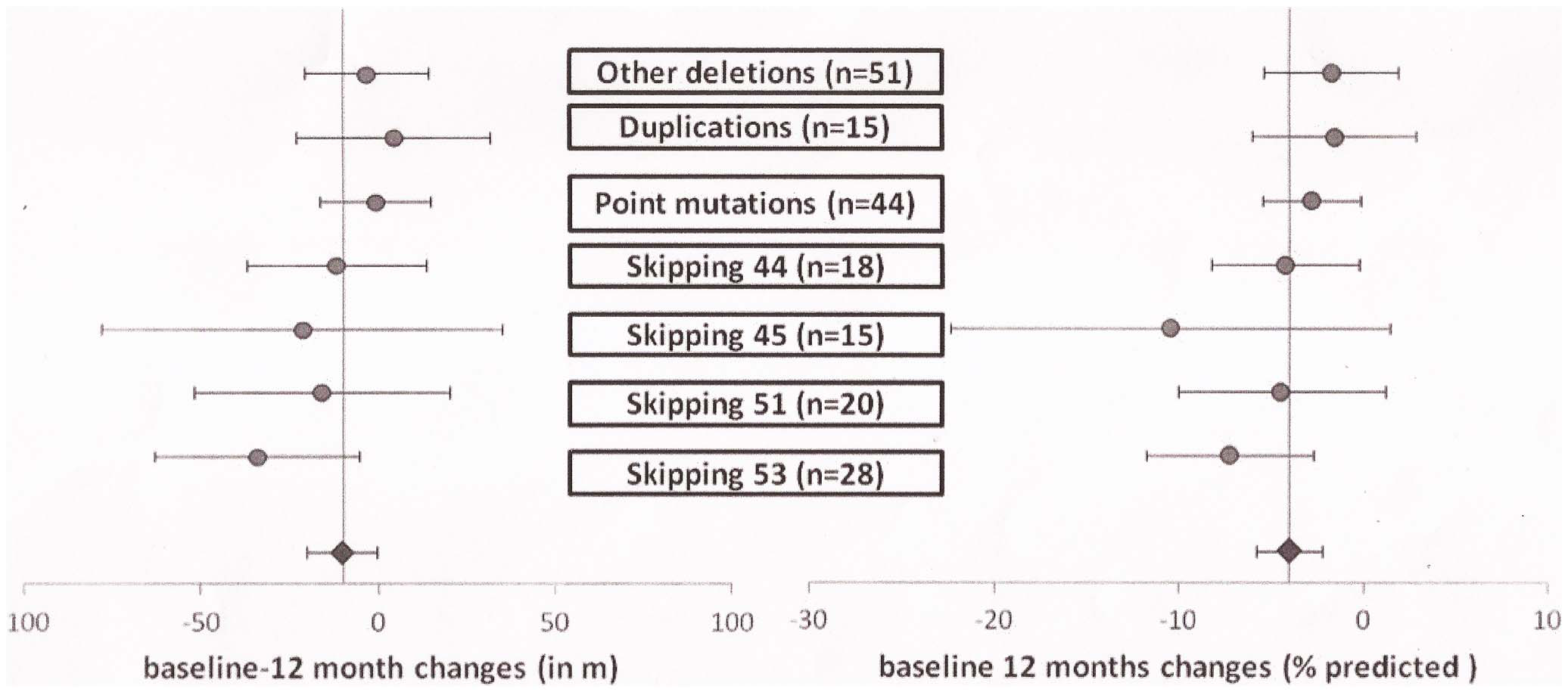 Pane M, Mazzone ES, Sormani MP, Messina S, Vita GL, et al. (2014) 6 Minute Walk Test in Duchenne MD Patients with Different Mutations: 12 Month
Changes. PLoS ONE 9(1): e83400. doi:10.1371/journal.pone.0083400
Heterogeniteit en studies
Welke corticosteroïd schema wordt gebruikt?
Is de werking van corticosteroïden gedurende het beloop hetzelfde?
Is de werking van corticosteroïden voor elke mutatie hetzelfde?
Bij exon skip studies: hoe wordt reading frame veranderd?

Welke invloed heeft “usual care”?
Welke invloed heeft culturele omstandigheden?
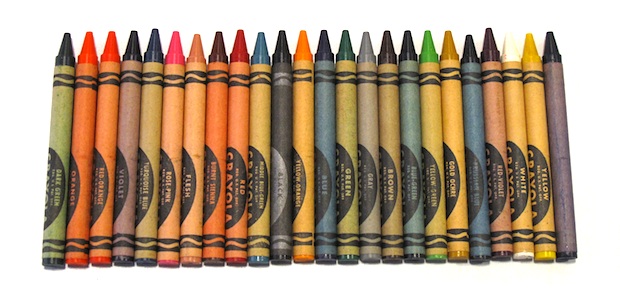 Ataluren trial: placebo groep
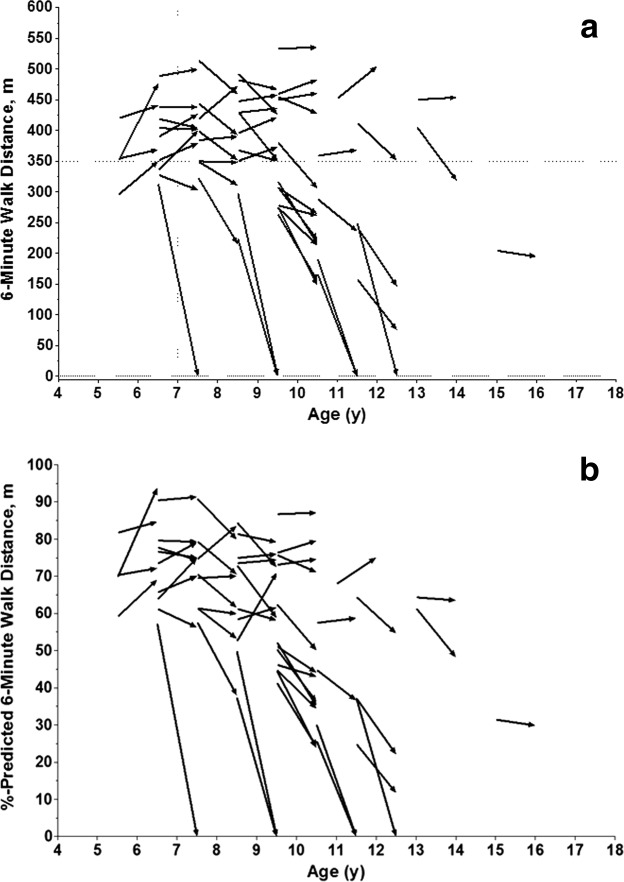 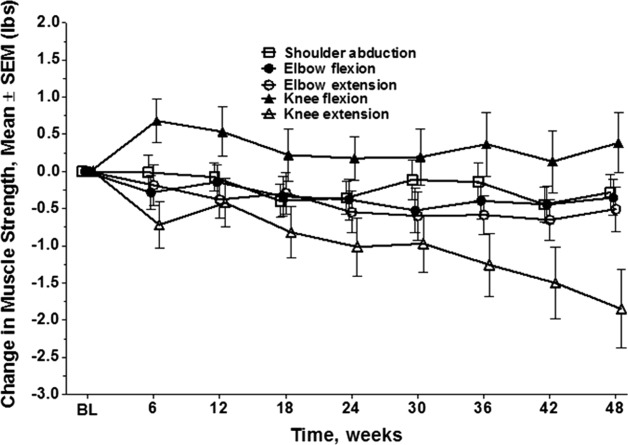 Muscle Nerve. 2013 Sep;48(3):343-56. doi: 10.1002/mus.23902. The 6-minute walk test and other endpoints in Duchenne muscular dystrophy: longitudinal natural history observations over 48 weeks from a multicenter study. McDonald CM  et al.
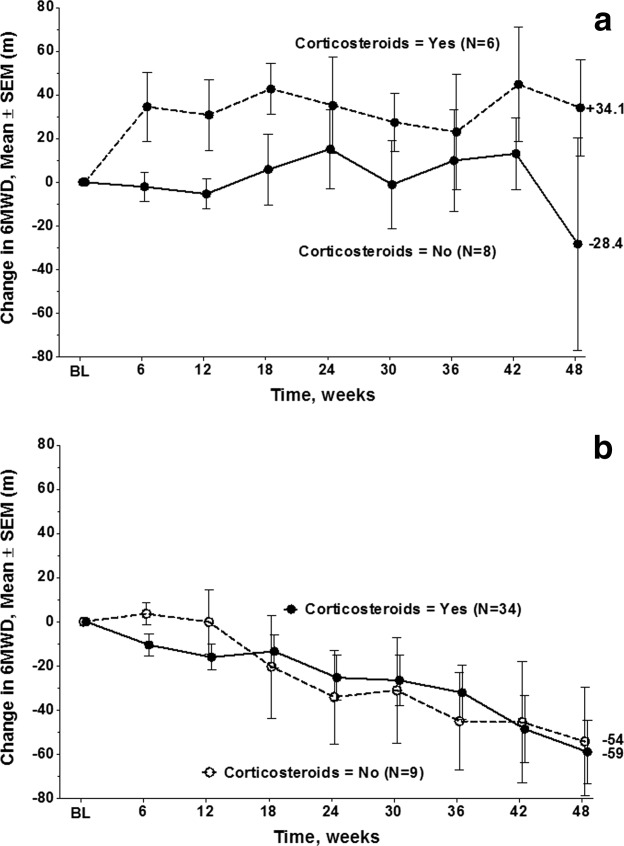 Ataluren placebo groep leeftijd invloed:fig. a= onder 7 jaar fig.b= 7 jaar en ouder
Ataluren placebo groep: begin afstand 6MWT
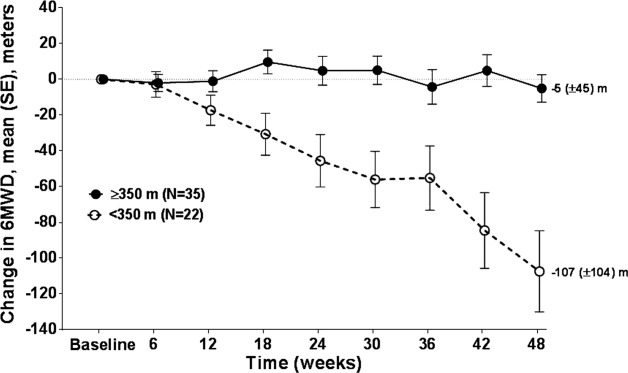 Ataluren trial: analyses
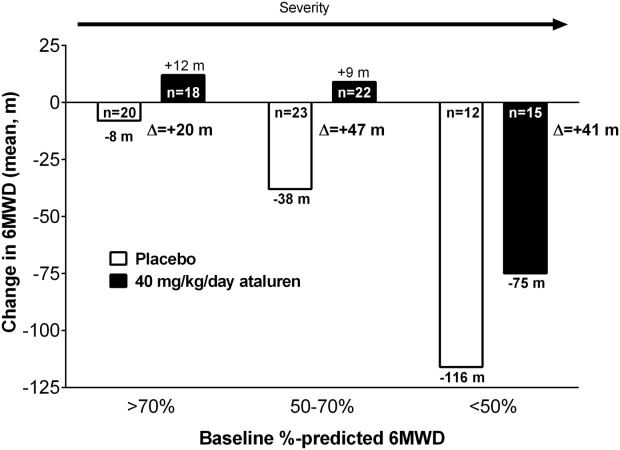 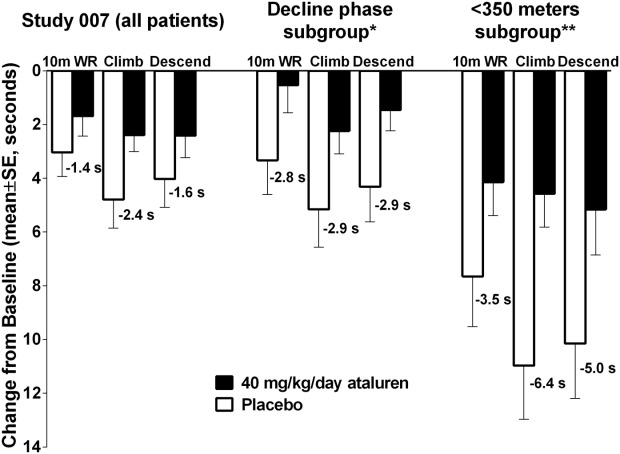 Natuurlijke beloop
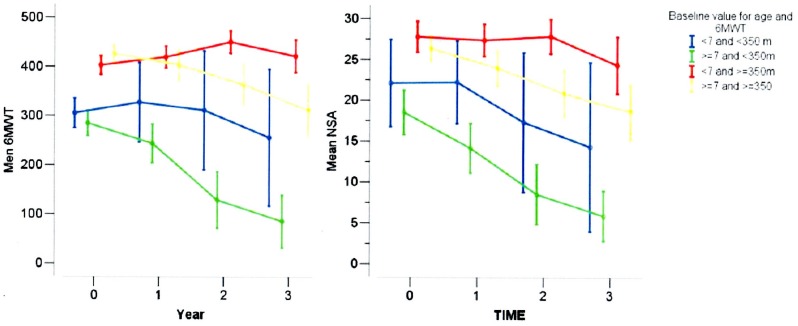 PLoS One. 2014 Oct 1;9(10):e108205. doi: 10.1371/journal.pone.0108205. eCollection 2014.
Long term natural history data in ambulant boys with Duchenne muscular dystrophy: 36-month changes.
Pane M  et al.
Toekomstige studies: rekening houden met fase voor keuze  uitkomstmaten en beoogde effect
Nodig:
Natuurlijke beloopstudies
Uitkomstmaten per fase
Bundelen van klinische data
Delen van trial resultaten
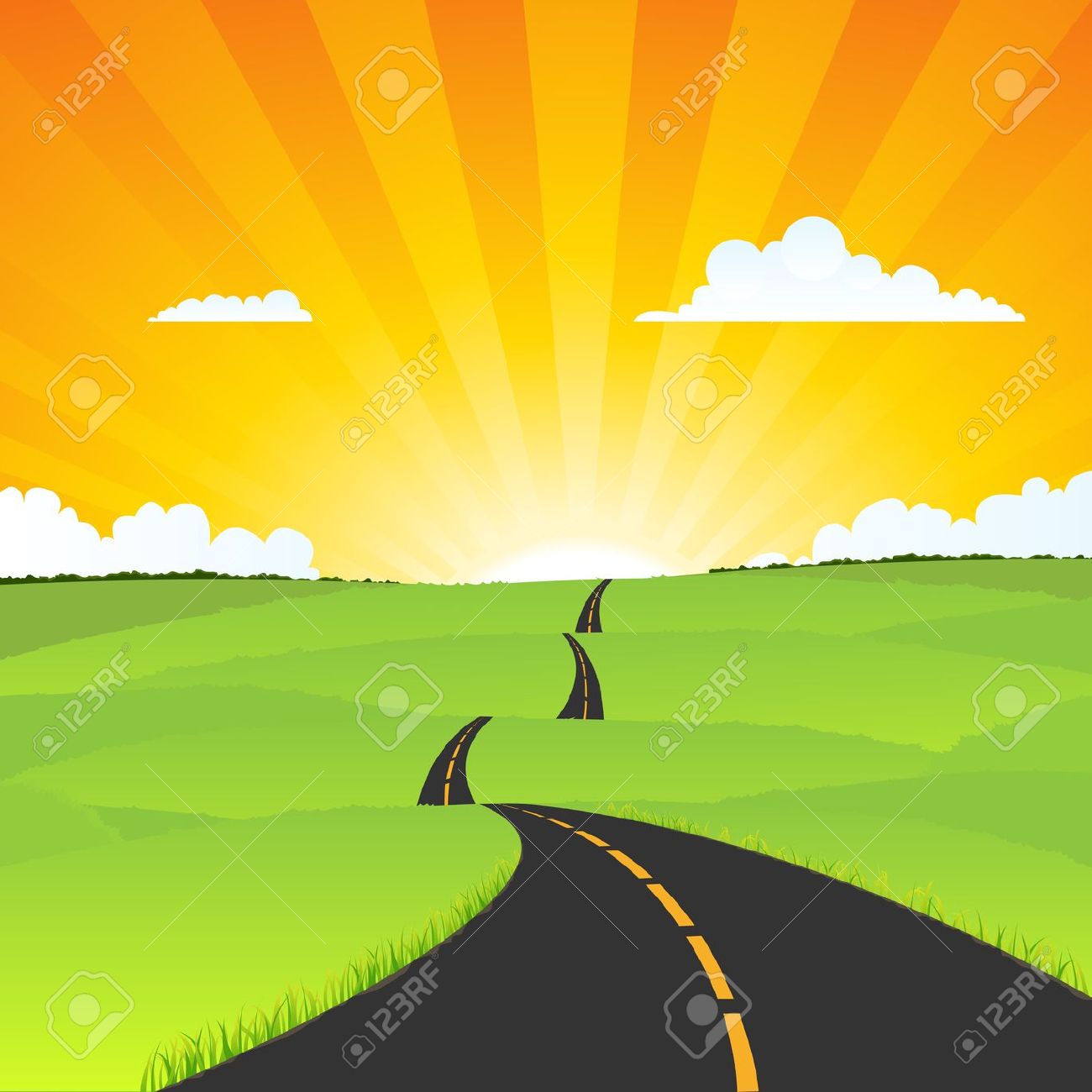